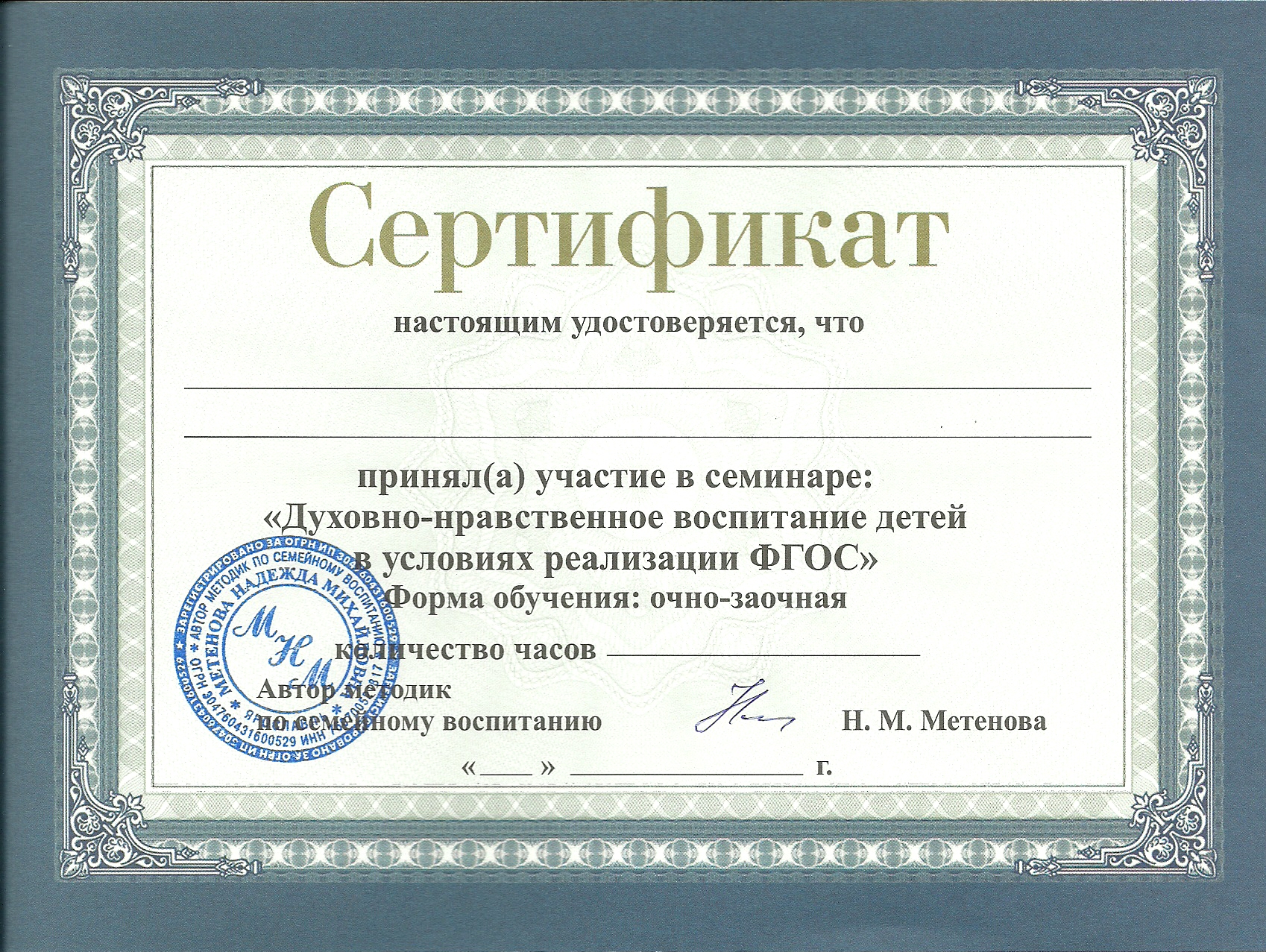 Шабарова
Надежда Леонидовна
16
01          октября 2019
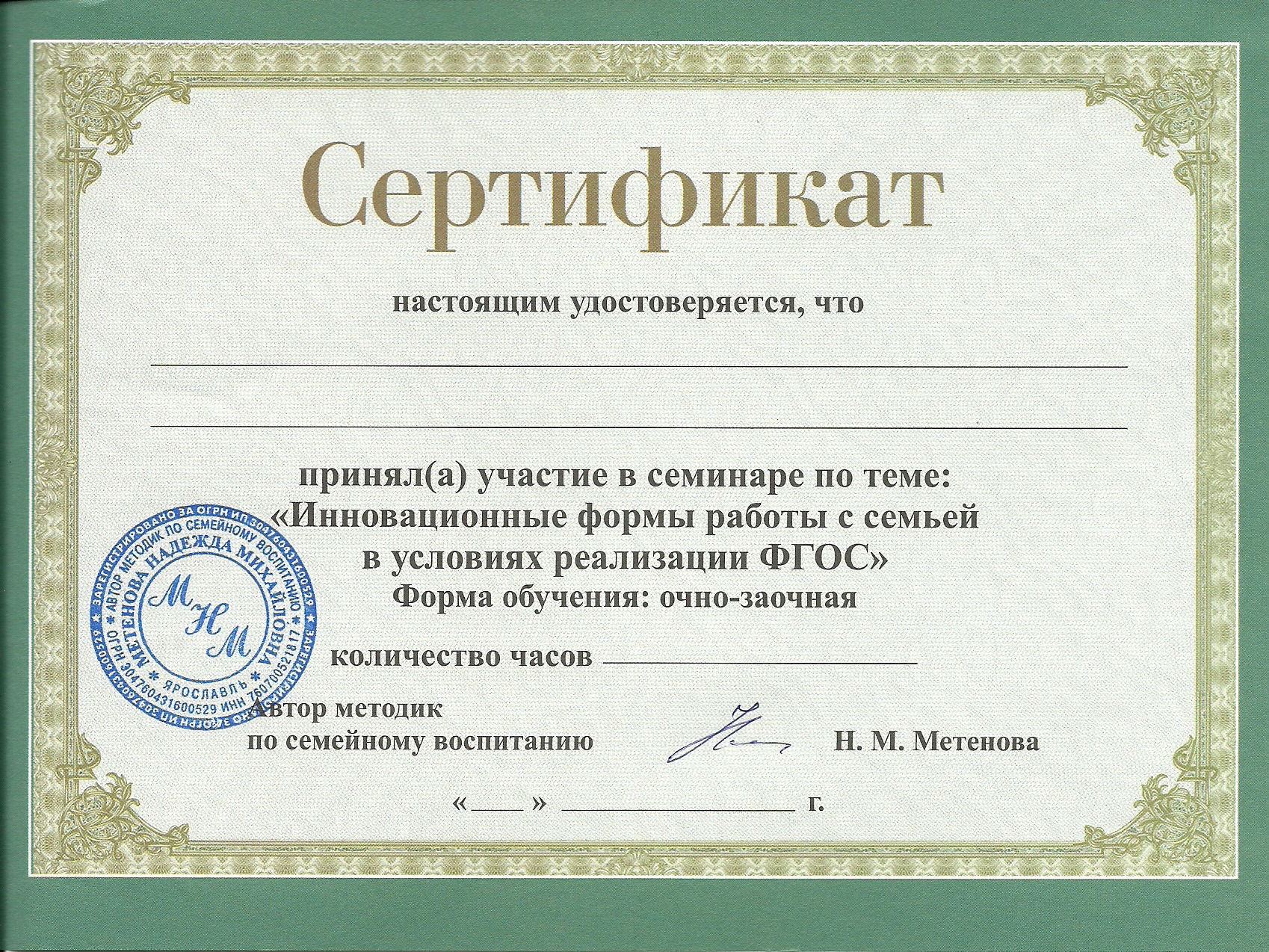 Шабарова
Надежда Леонидовна
16
01          октября 2019